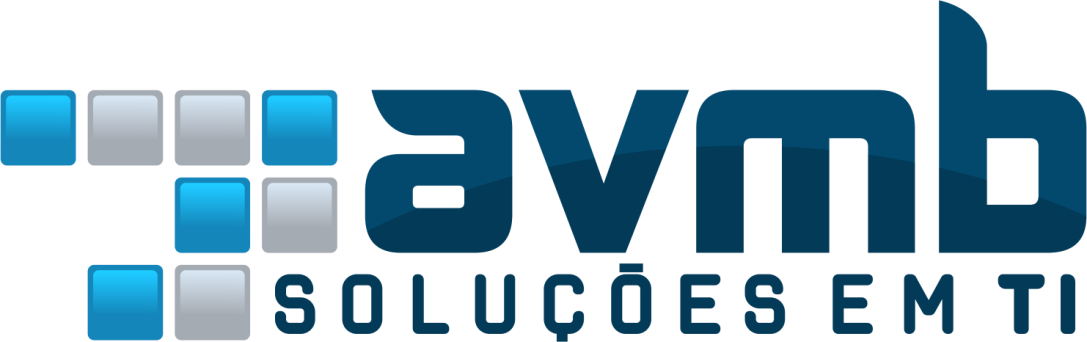 SIG-SIPAC
TRANSPORTES
EQUIPE SIPAC:
Claucia Vitalis, Luther Jara e Robson Machado
Módulo Patrimônio Móvel
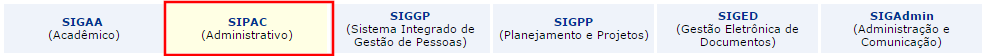 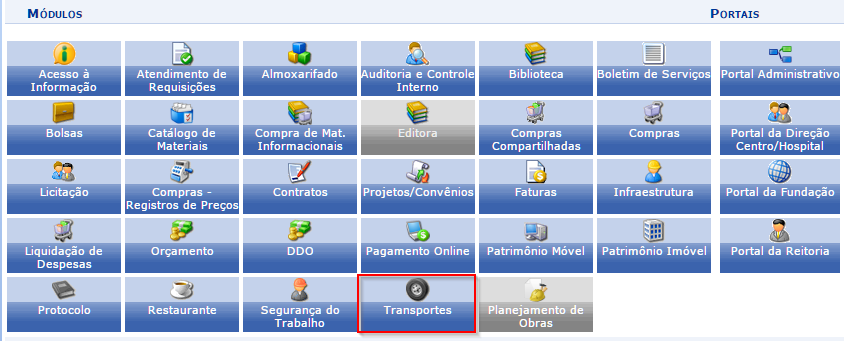 Principais Funcionalidades
• Controle da frota de veículos

• Registro de gastos com
	▪ Combustível
	▪ Manutenção

• Registro de Licenciamentos, Infrações e Multas

• Diversos comparativos referentes aos veículos

• Controle de 
	▪ Entrada e Saída de veículos
	▪ Motoristas
Permissões do Módulo (SIGAdmin)
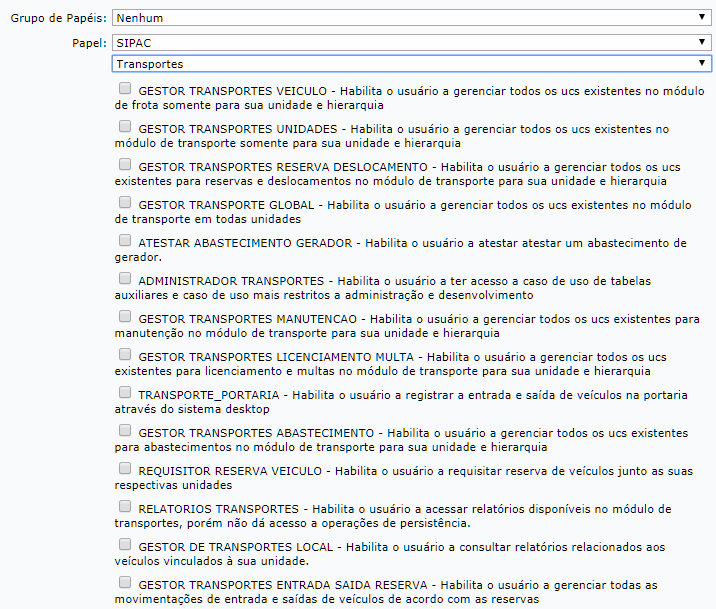 [Speaker Notes: 13 papeis
Gestor Veículo - Gerenciar itens de manutenção e cadastro de modelos.
Gestor Unidade - Gerenciar todas operações relacionados a sua unidade.
Gestor Reserva Deslocamento - a reserva de veículos e deslocamentos.
Gestor Global - todas as operações.
Atestar Abastecimento Gerador - Atestar um abastecimento de gerador.
Administrador Transportes - Habilitar o usuário a ter acesso a caso de uso de tabelas auxiliares e caso de uso mais restritos a administração e desenvolvimento.
Gestor Manutenção - Gerenciar itens de manutenção e modelo de veículo. 
Gestor Licenciamento Multas - Gerenciar a taxa e documentos de veículos.
Transporte Portaria - Registrar a entrada e saída de veículos na portaria com sistema desktop.
Gestor Abastecimento  - Gerenciar cadastro e informações de combustíveis.
Gestor Transportes Local - Consultar relatórios de veículos vinculados à sua unidade.
Gestor Entrada Saída Reserva - Gerenciar todas as movimentações de entrada e saídas de veículos de acordo com as reservas.]
Parâmetros do Módulo (SIGAdmin)
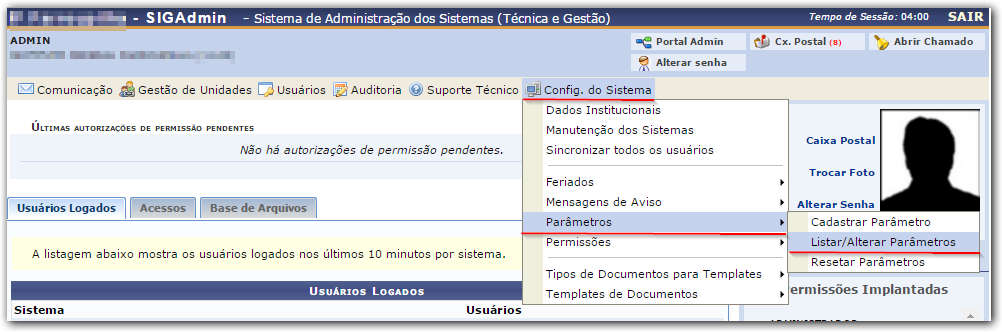 Os parâmetros devem ser analisados e configurados conforme o uso da instituição.
			Ex.:
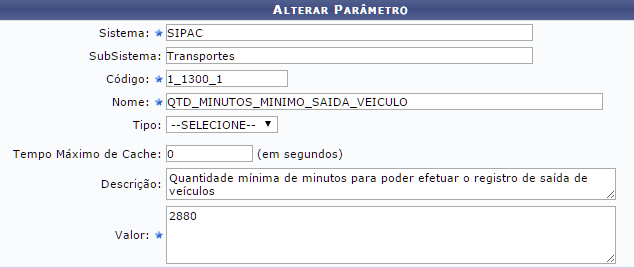 Módulos Relacionados
Para usar o módulo, antes é preciso..

- Cadastrar o bem em Catálogo de Materiais;
- Tombar esse bem em Patrimônio Móvel.
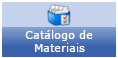 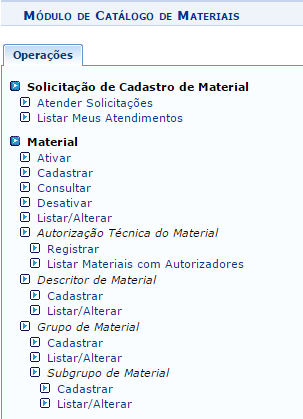 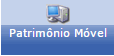 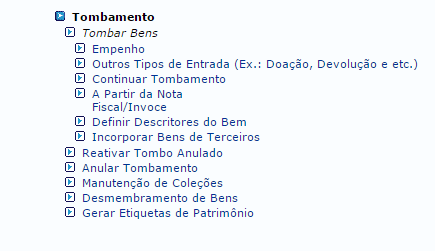 Descrição das Funcionalidades.
Aba Frota
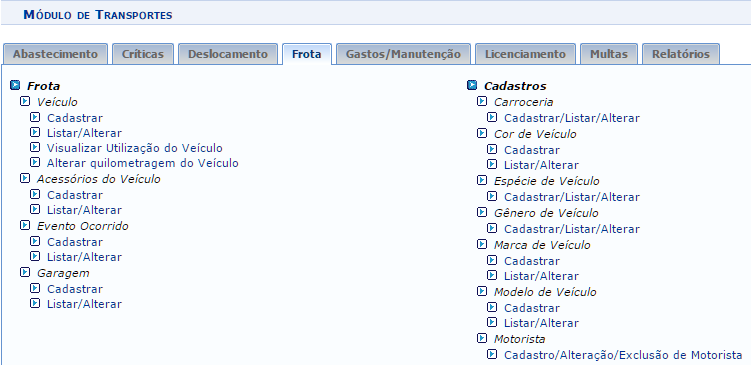 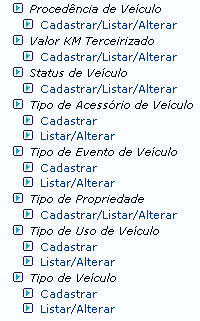 > Cadastrar Veículo
Cadastrar veículo na frota de transportes, 1ª etapa (Catálogo de Materiais):
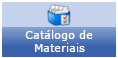 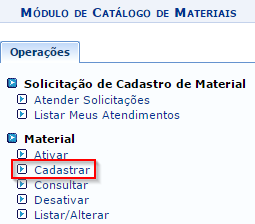 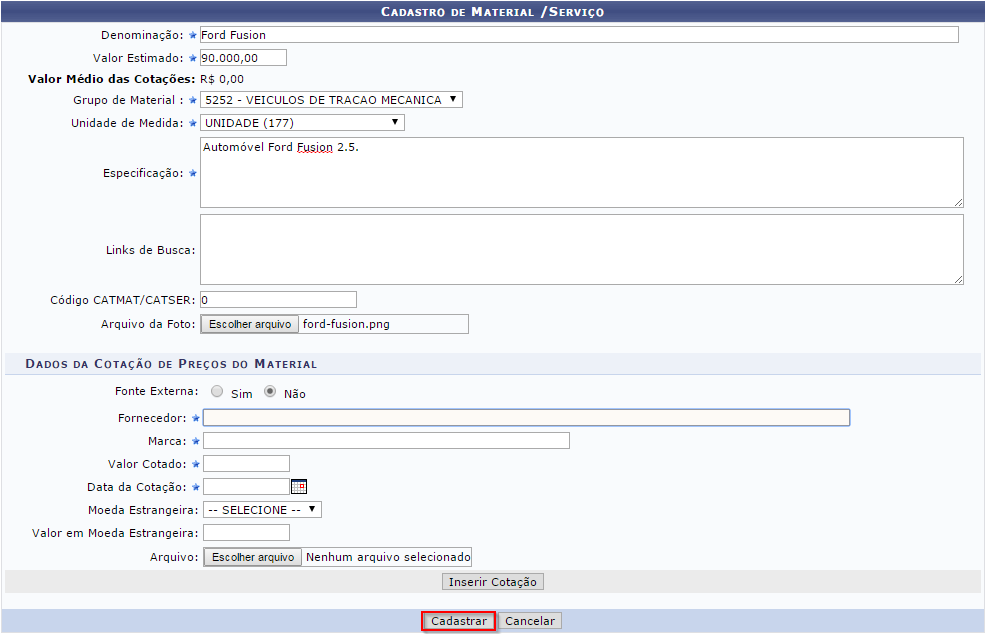 1
2
> Cadastrar Veículo
Cadastrar veículo na frota de transportes, 2ª etapa (Patrimônio Móvel):
1
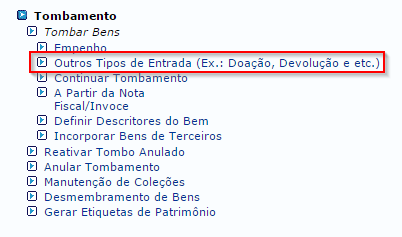 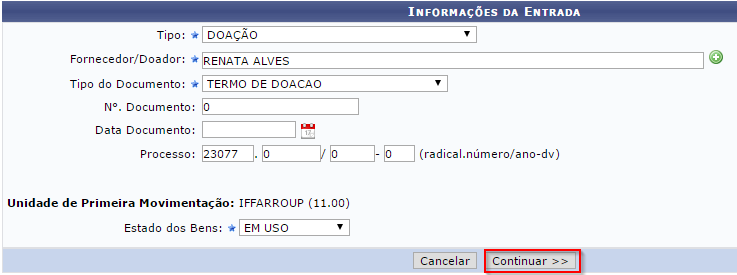 2
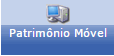 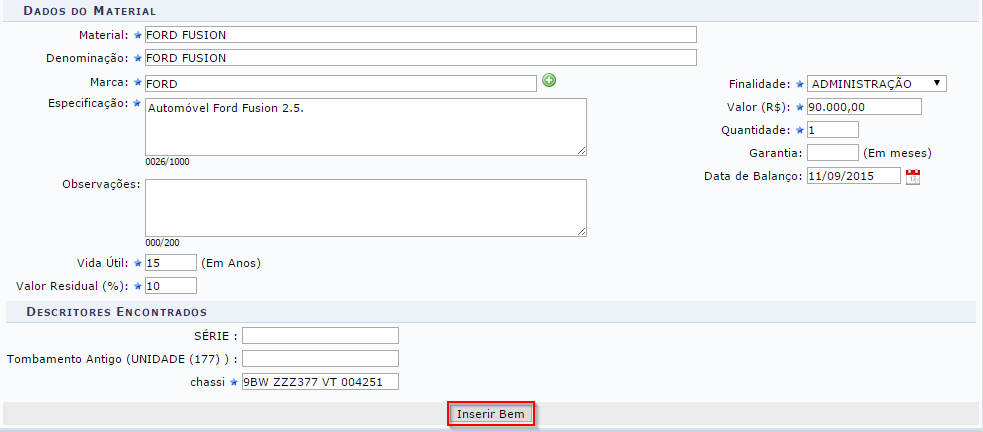 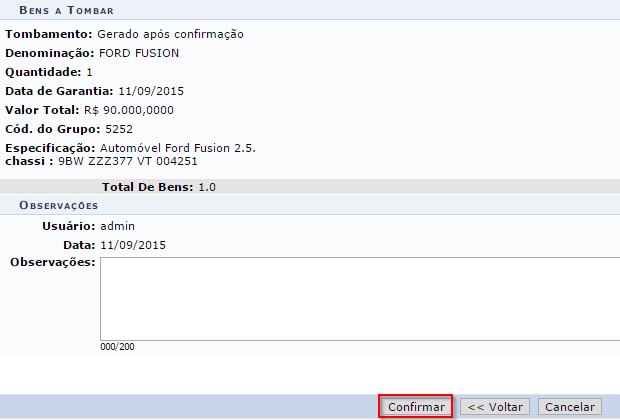 5
3
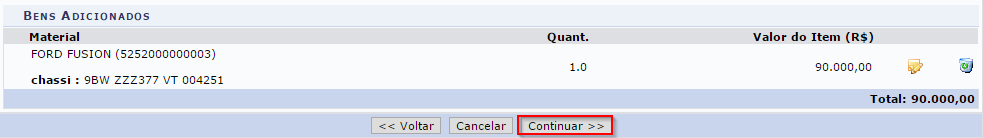 4
> Cadastrar Veículo
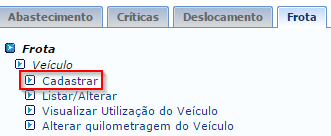 1
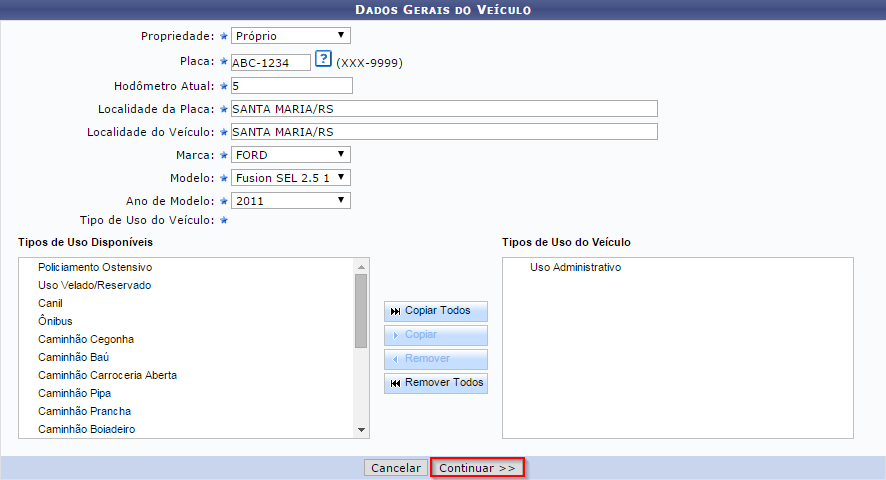 2
> Cadastrar Veículo
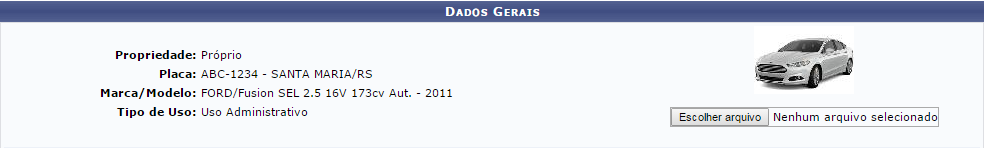 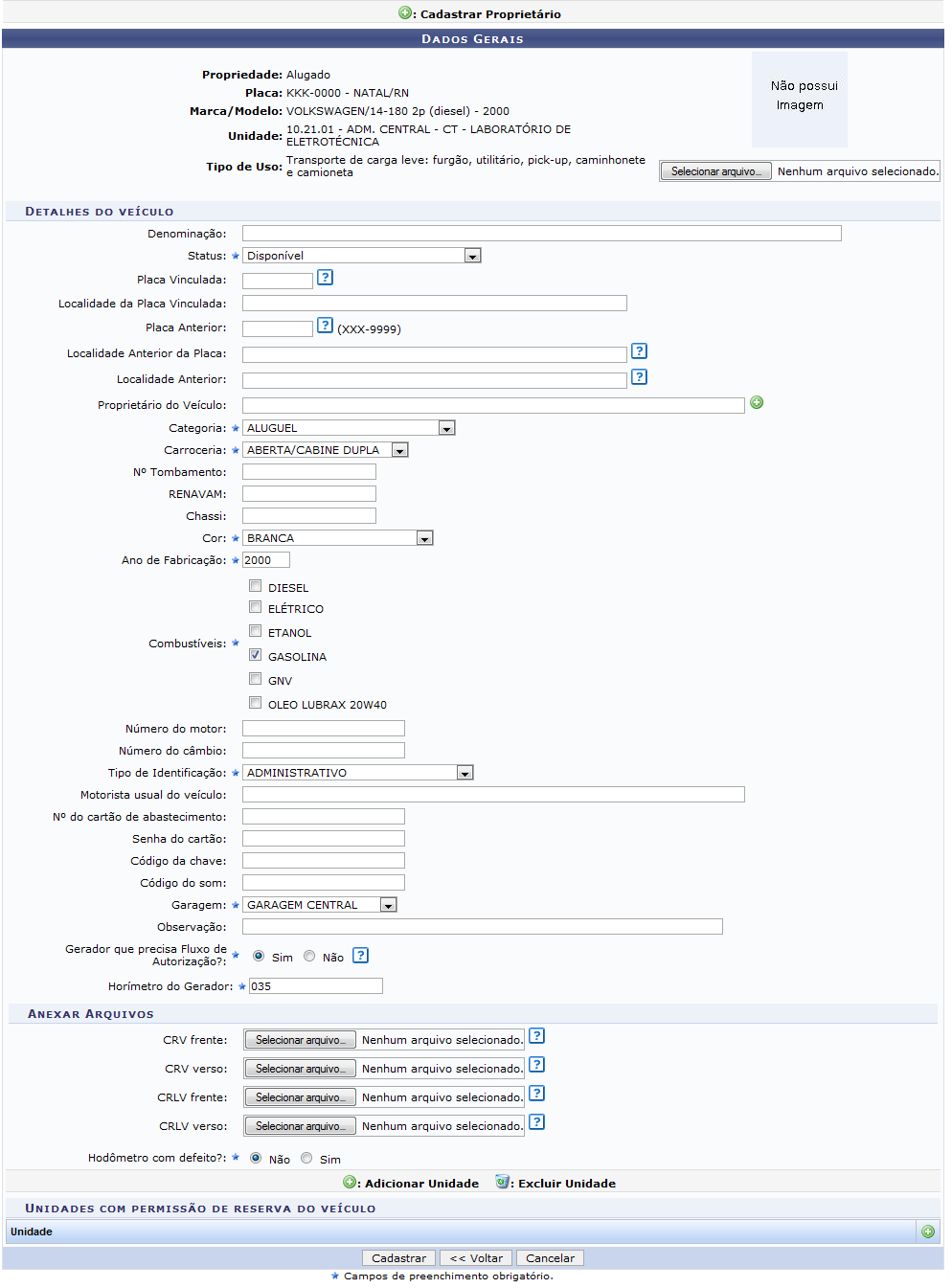 3
> Cadastrar Veículo
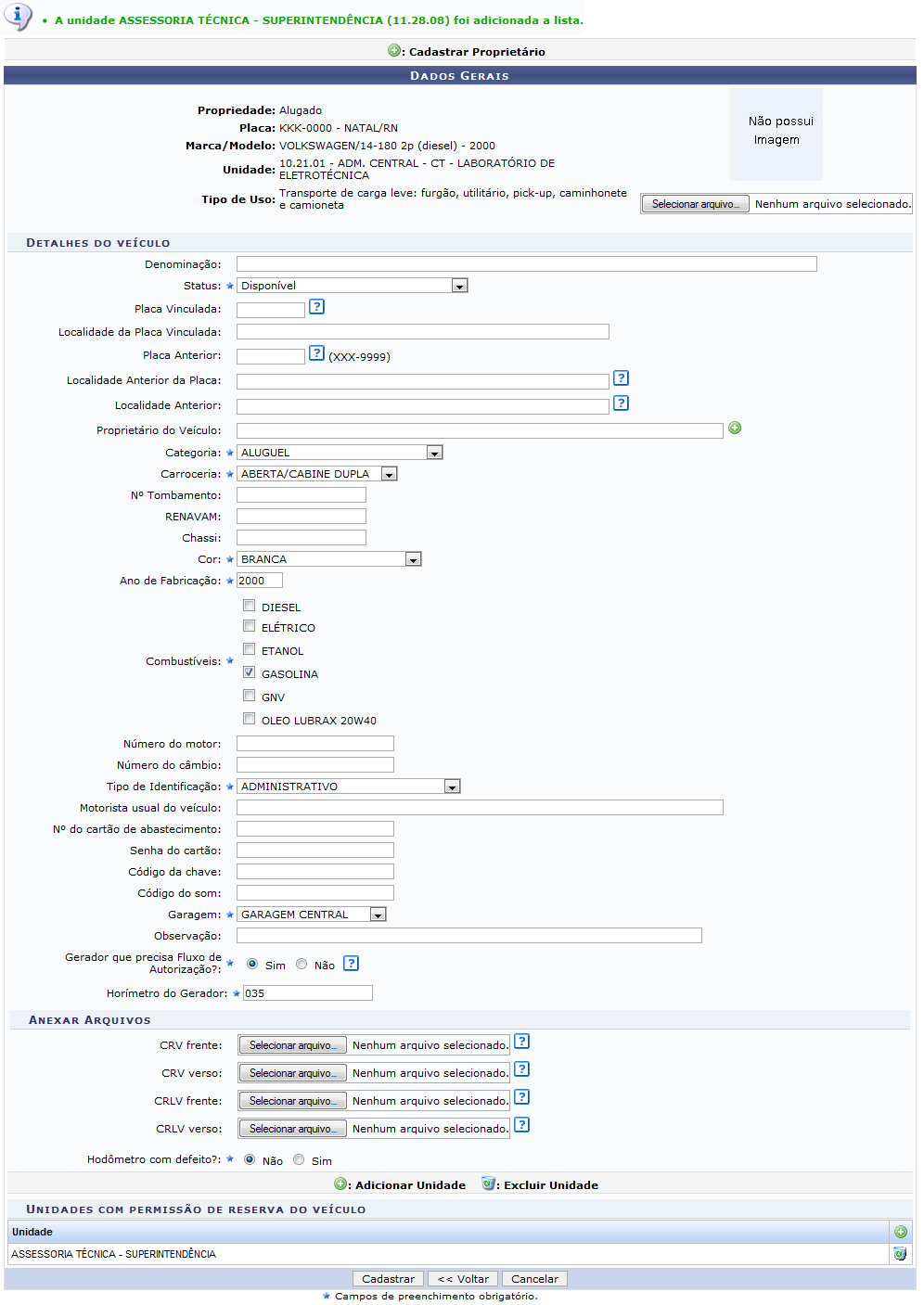 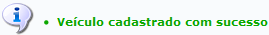 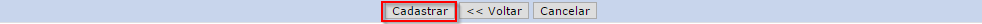 [Speaker Notes: Antes do término do cadastro de veículos, se deve cadastrar as unidades com disponibilidade de veículo para esse.]
> Cadastrar Motorista
Servidores:
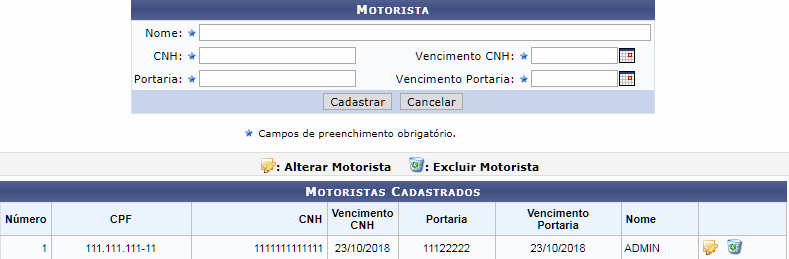 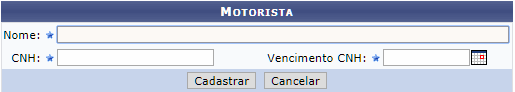 Terceirizados:
> Cadastrar Garagem
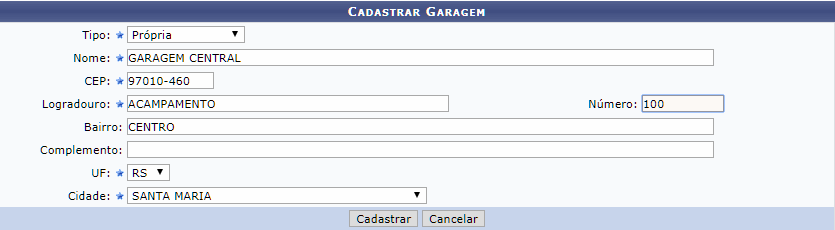 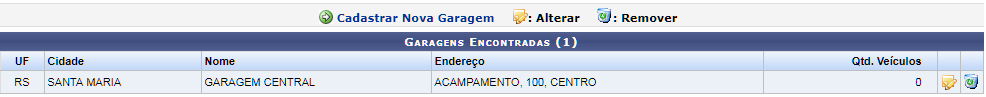 Aba Deslocamento
Usado para controlar a saída de veículo com ou sem reserva, cadastrando, alterando, autorizando e atendendo essas reservas.
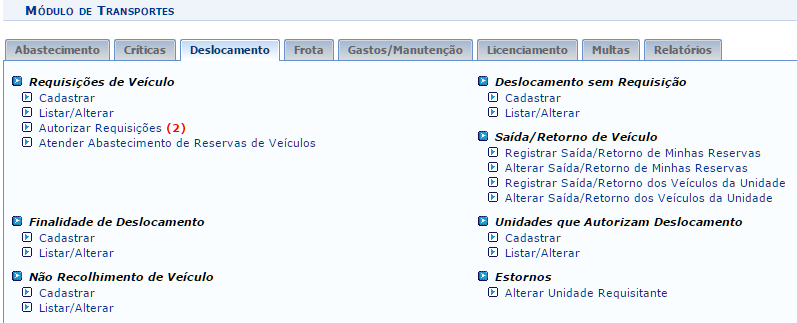 > *Fluxo
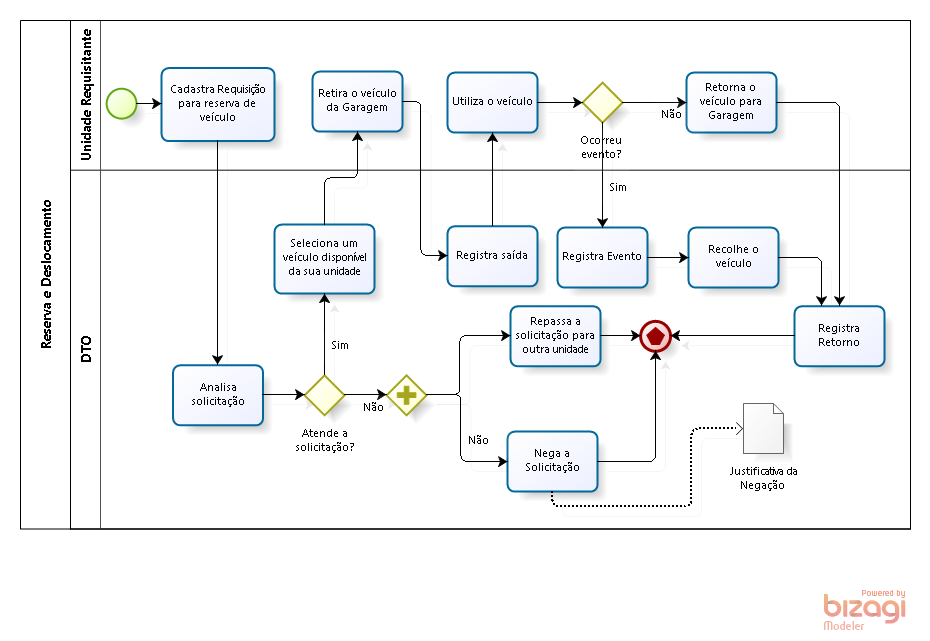 > Requisição de Veículos (Portal Admin)
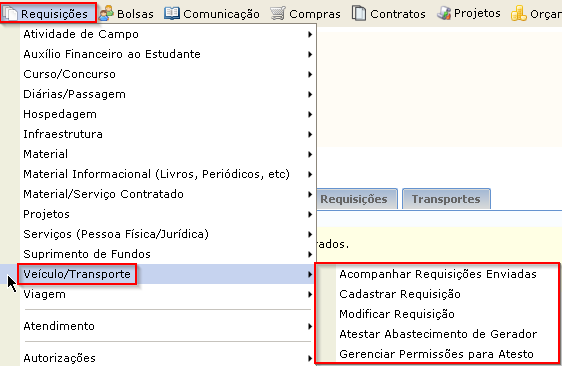 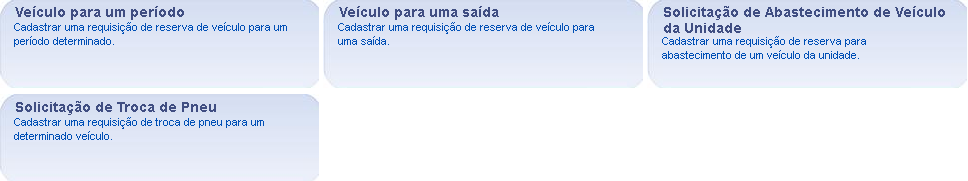 > Requisição de Veículos (Portal Admin)
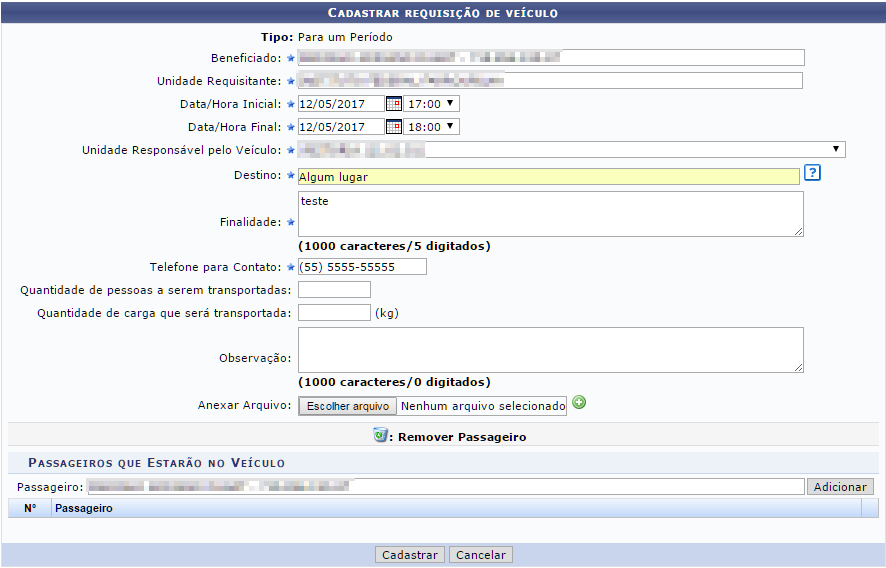 > Requisição de Veículos (Portal Admin)
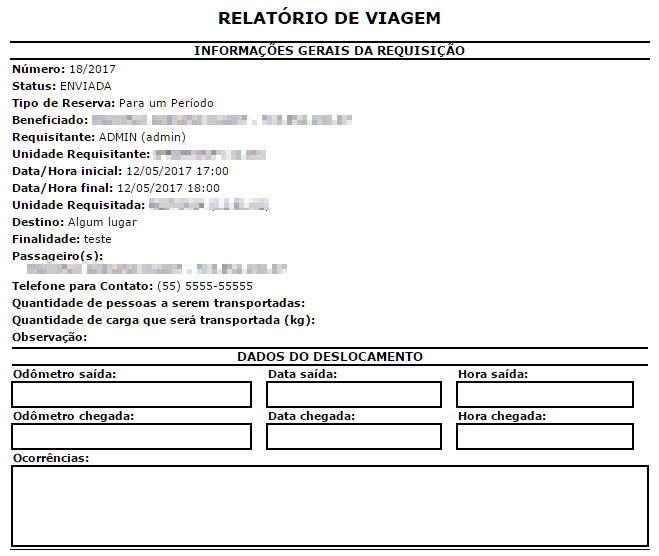 > Autorizar Requisição
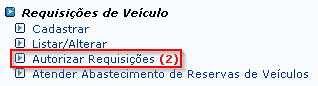 2
1
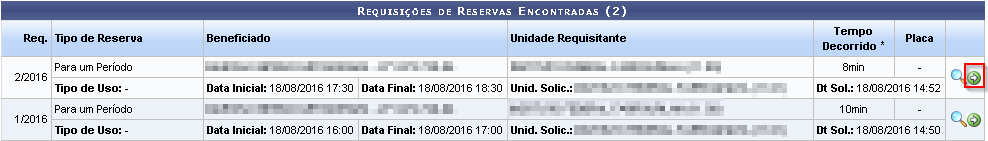 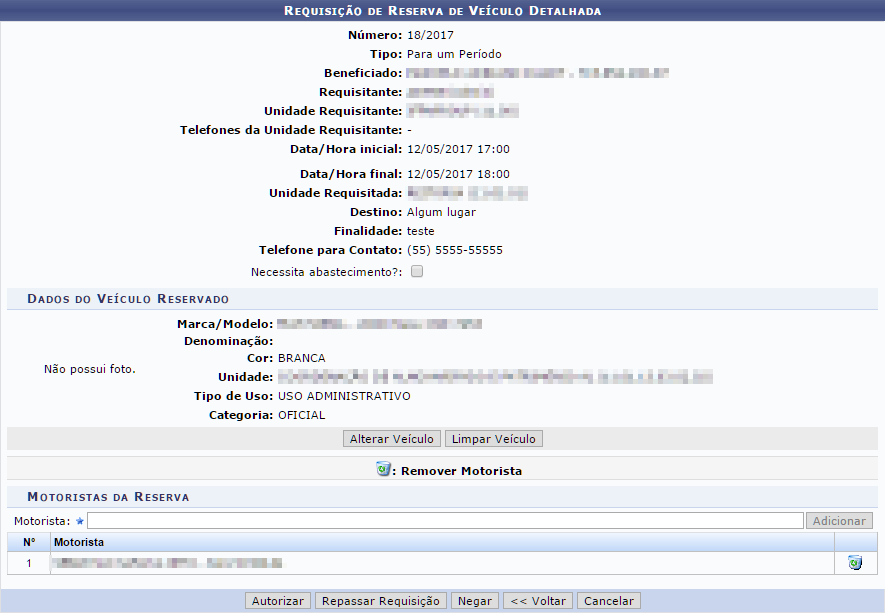 3
> Autorizar Requisição
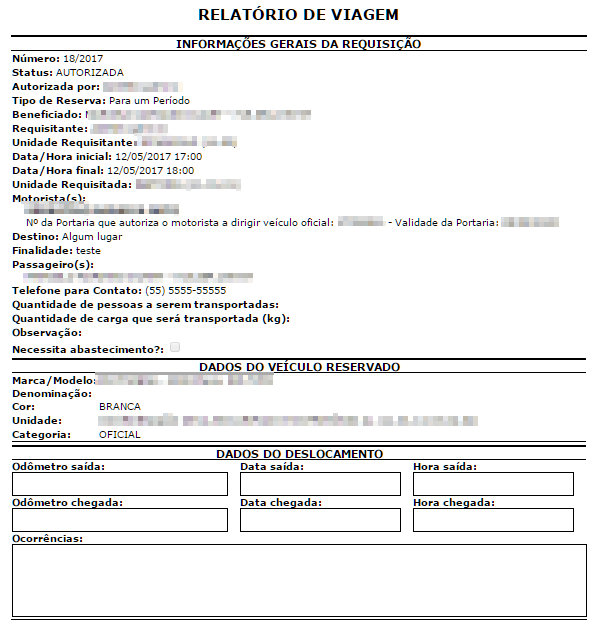 4
> Registrar Saída
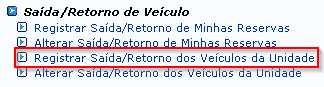 1
2
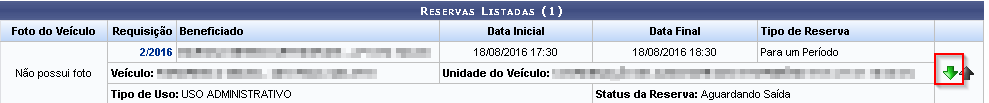 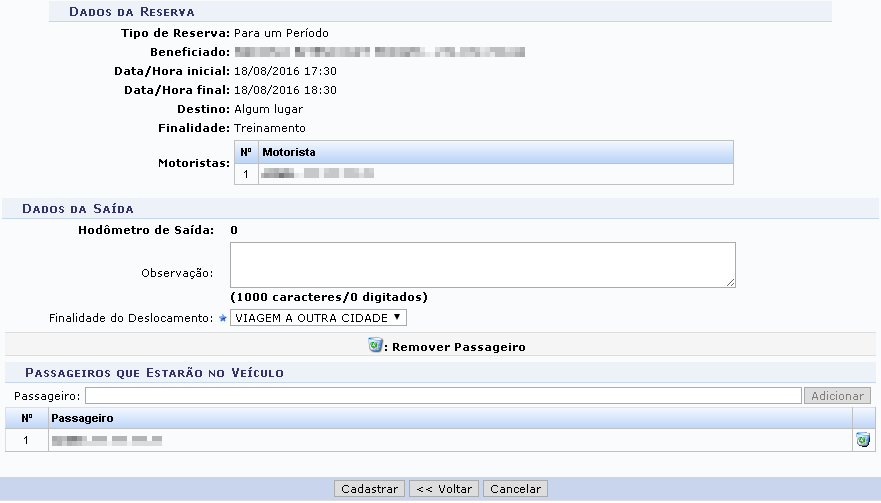 3
> Registrar Retorno
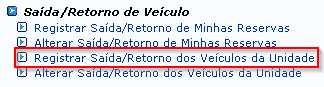 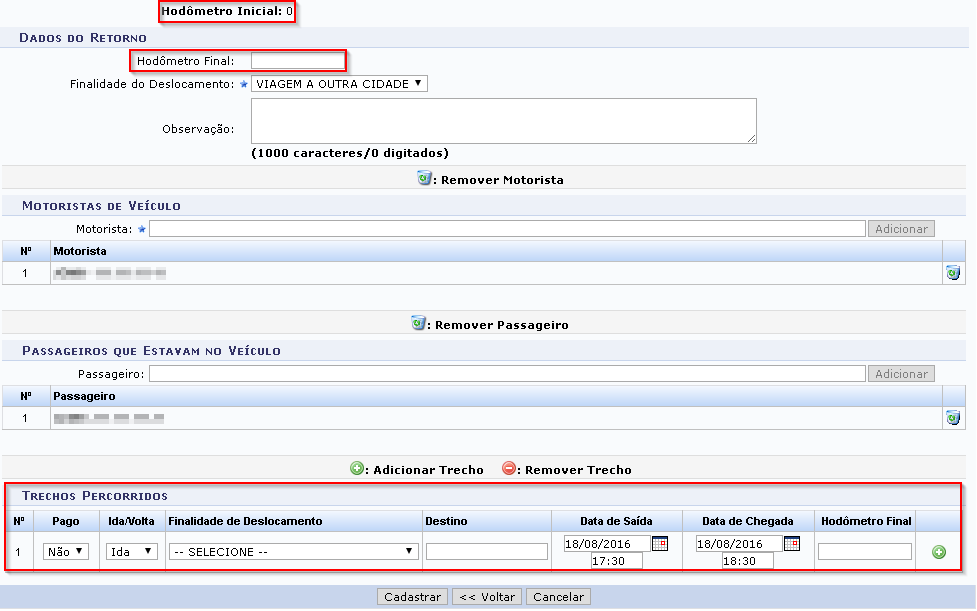 > Deslocamento Sem Requisição
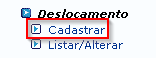 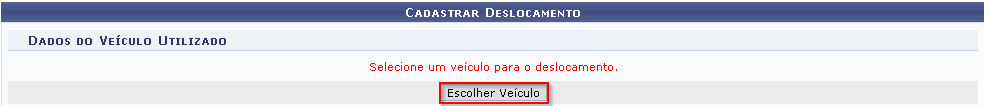 1
2
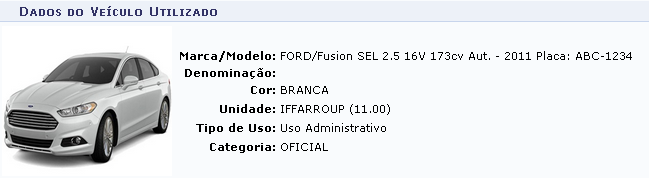 Veículo selecionado
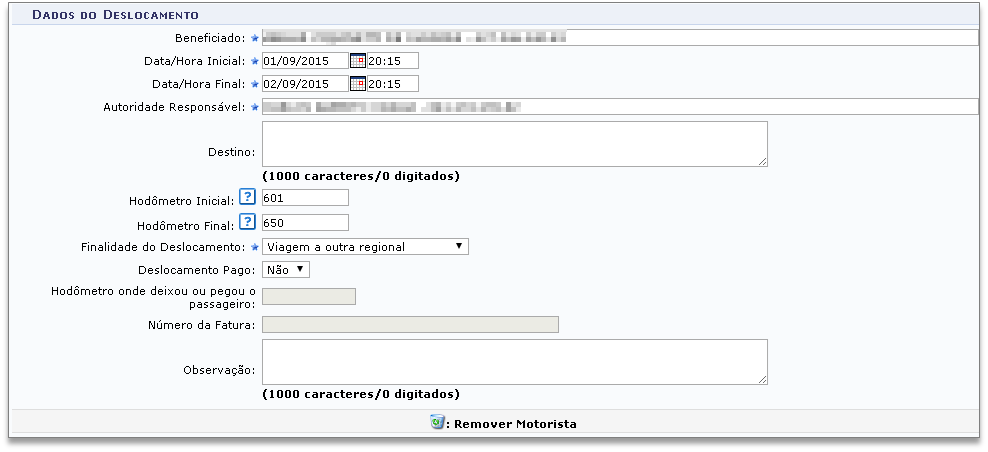 3
> Deslocamento Sem Requisição
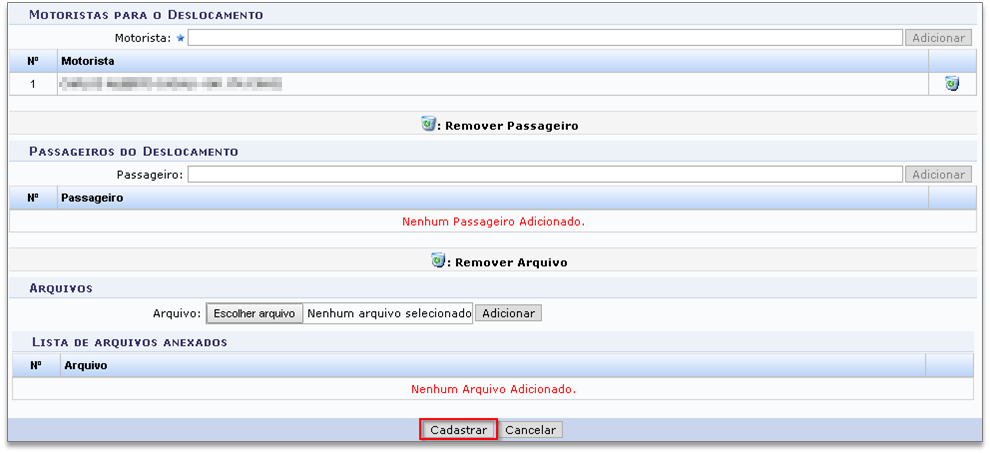 4
Aba Abastecimento
É usado para cadastrar e alterar registros de abastecimento, entrada de combustível, tipos e origem de combustíveis, e estabelecimento contratados.
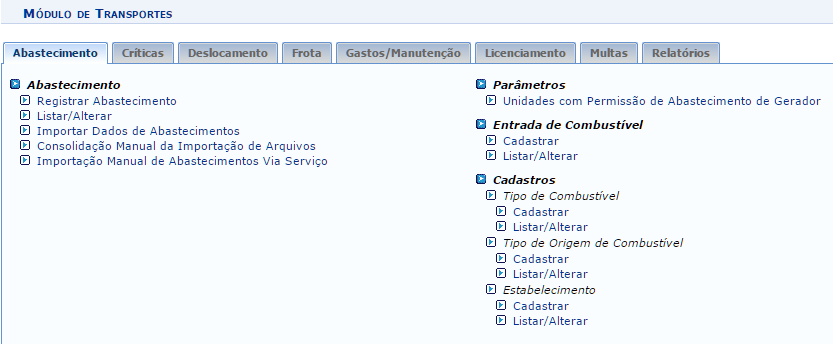 > Registrar Abastecimento
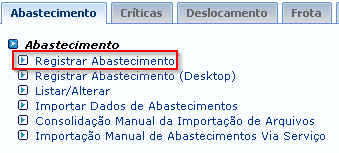 1
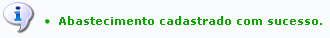 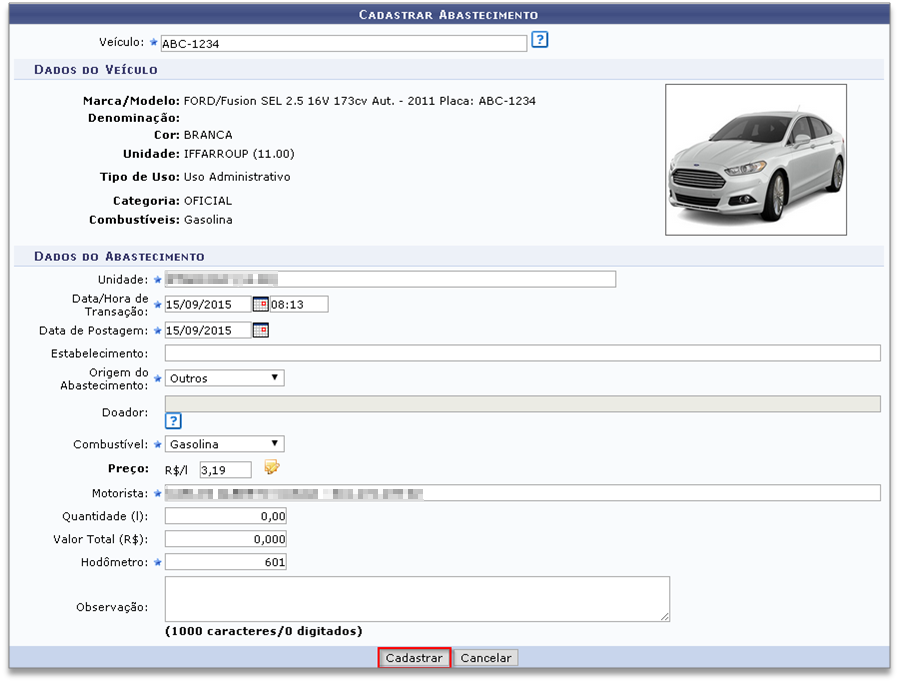 2
> Importação Abastecimento
• Importação de dados sobre abastecimento ocorrido no formato .txt ou .csv separados por (;), como por exemplo: 





• Importação manual de abastecimento via serviço webservice da empresa não governamental Nutricash e Valecard (sistemas que controlam o consumo de combustíveis via Web).
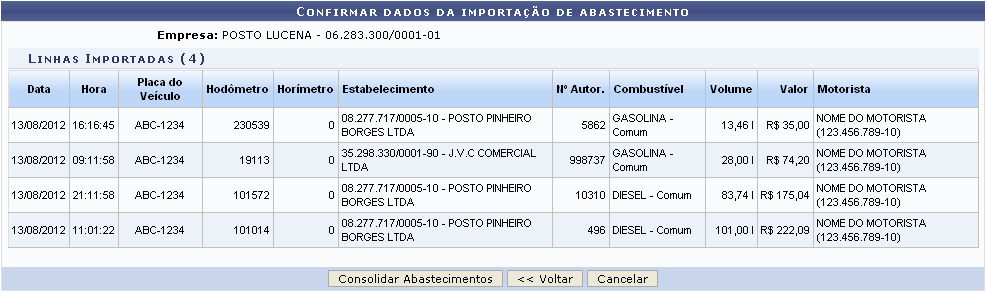 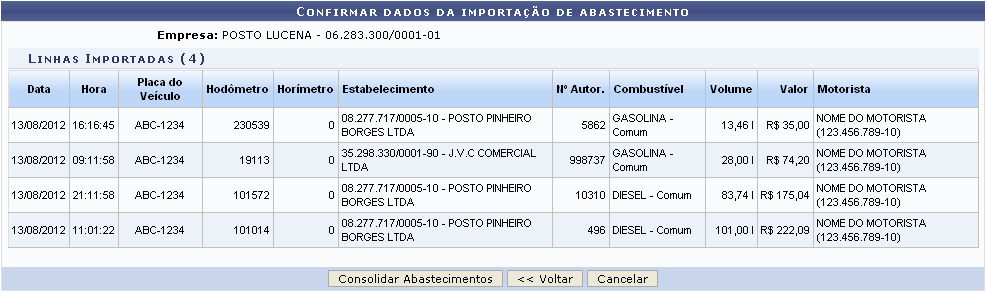 Aba Críticas
É usado para configurar criticas a serem executadas sobre cadastros realizados, permitindo listar e analisar erros e criticas identificadas.
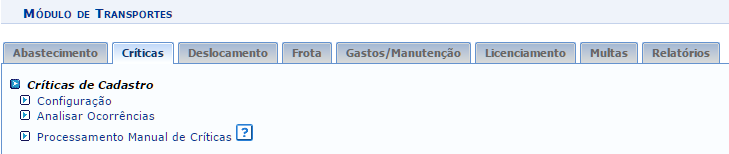 > Analisar Ocorrências
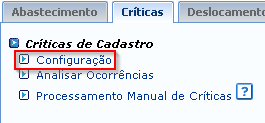 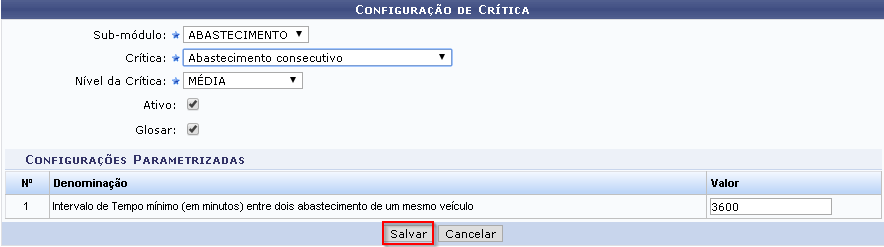 2
1
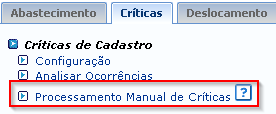 3
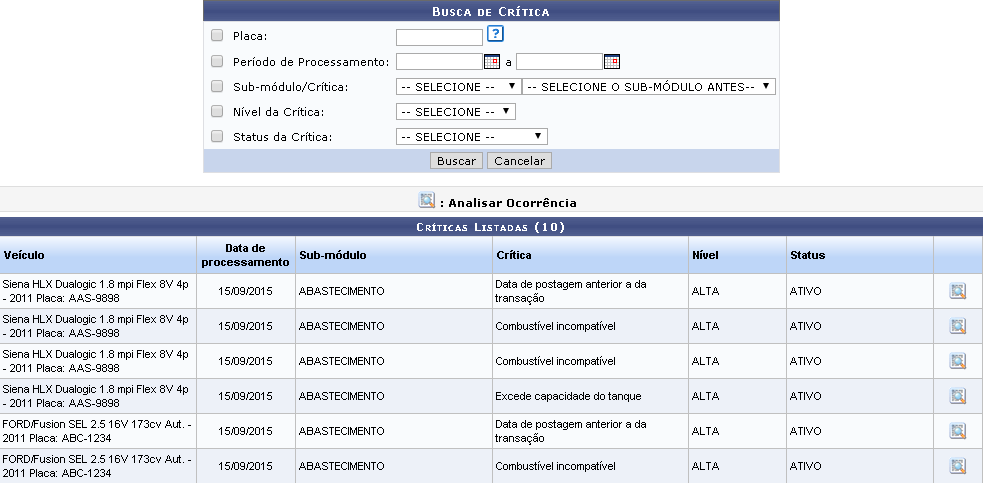 4
Aba Gastos/Manutenção
• É usado para gerenciar gastos e manutenções, como tipo, origem e finalidade, além de gerenciar gastos com transportes. Qualquer ocorrência que provoque a troca de peça ou execução de serviço em um veículo é manutenção.
• Antes de cadastrar manutenção, é necessário cadastrar material em Catálogo de Materiais, como pneu, aro, óleo, etc.
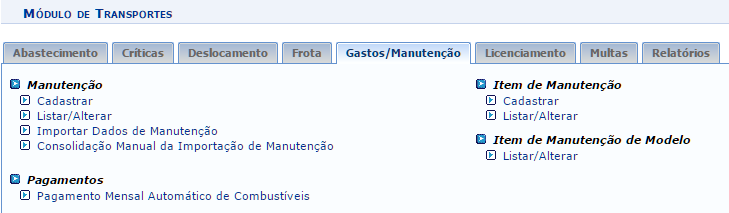 > *Fluxo
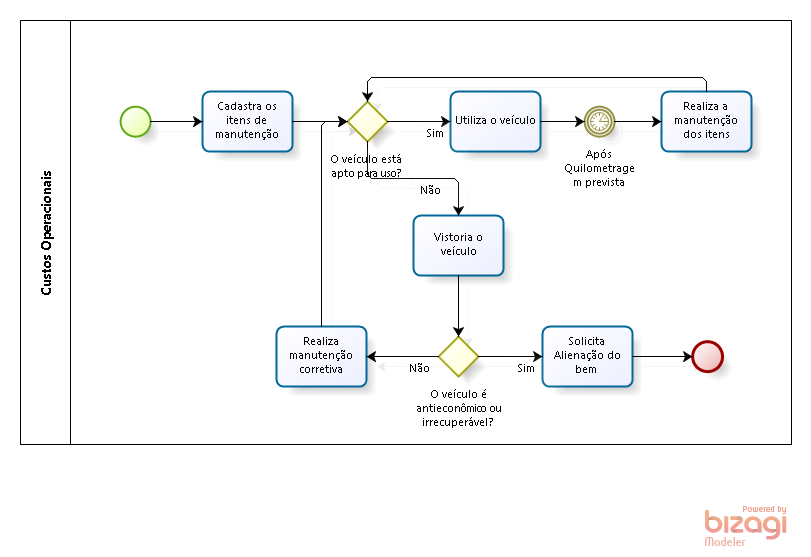 Aba Licenciamento
É usado para cadastrar alguma taxas e seguros para algum veículo. Exemplos de documentos: IPVA, laudo de vistoria, certificado de registro de veículo, etc.
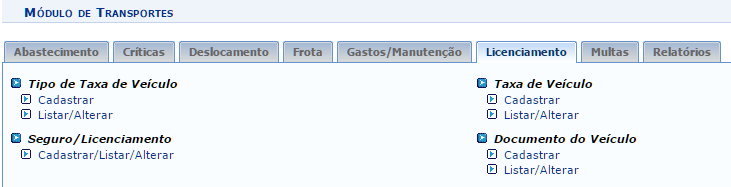 Aba Multas
É usado para cadastrar multas recebidas. O item Cadastrar  infrações e Órgão de Trânsito devem ser cadastradas antes.
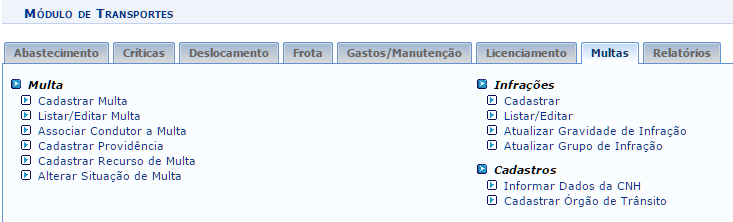 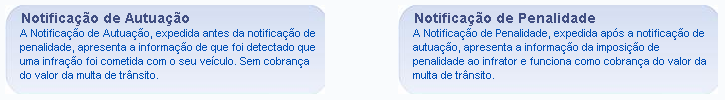 > Cadastrar Infrações
Infrações são cadastradas com código e descrição disponibilizadas pelo DETRAN. Exemplo: 501-00 Dirigir sem CHN. Além disto, se cadastra a gravidade e a variação do grupo (artigo, inciso, alíneas e valor).
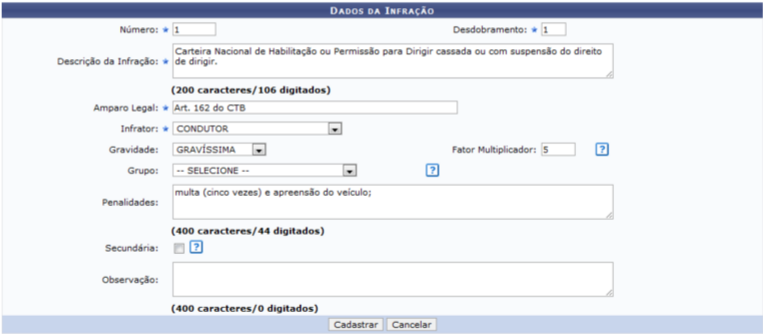 > *Fluxo
Notificação de autuação;
Notificação de Penalidade;
Identificação do condutor;
Providências;
Recursos;
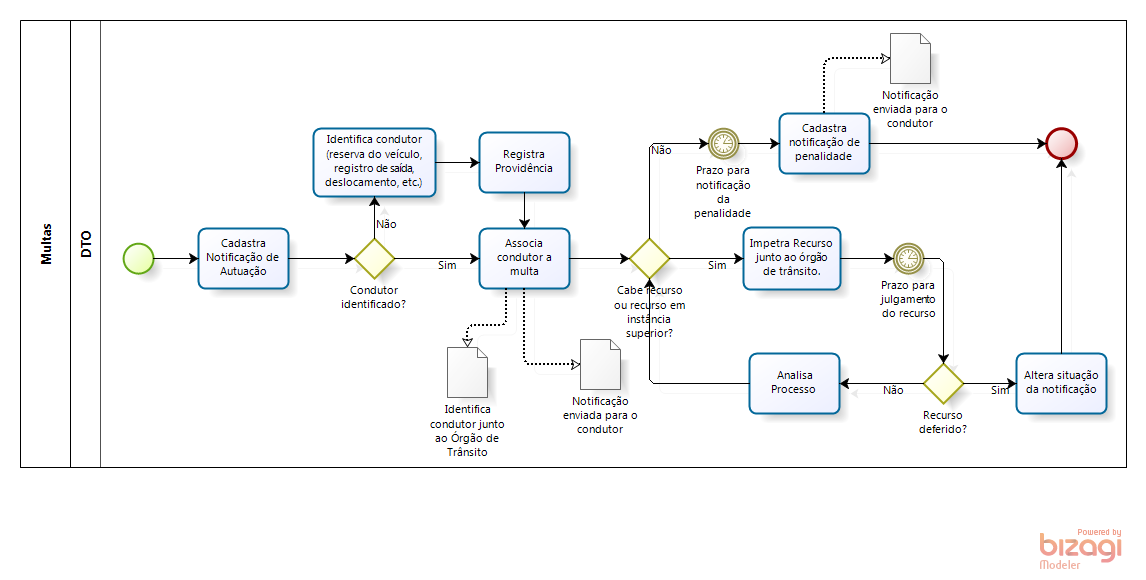 Aba Relatórios
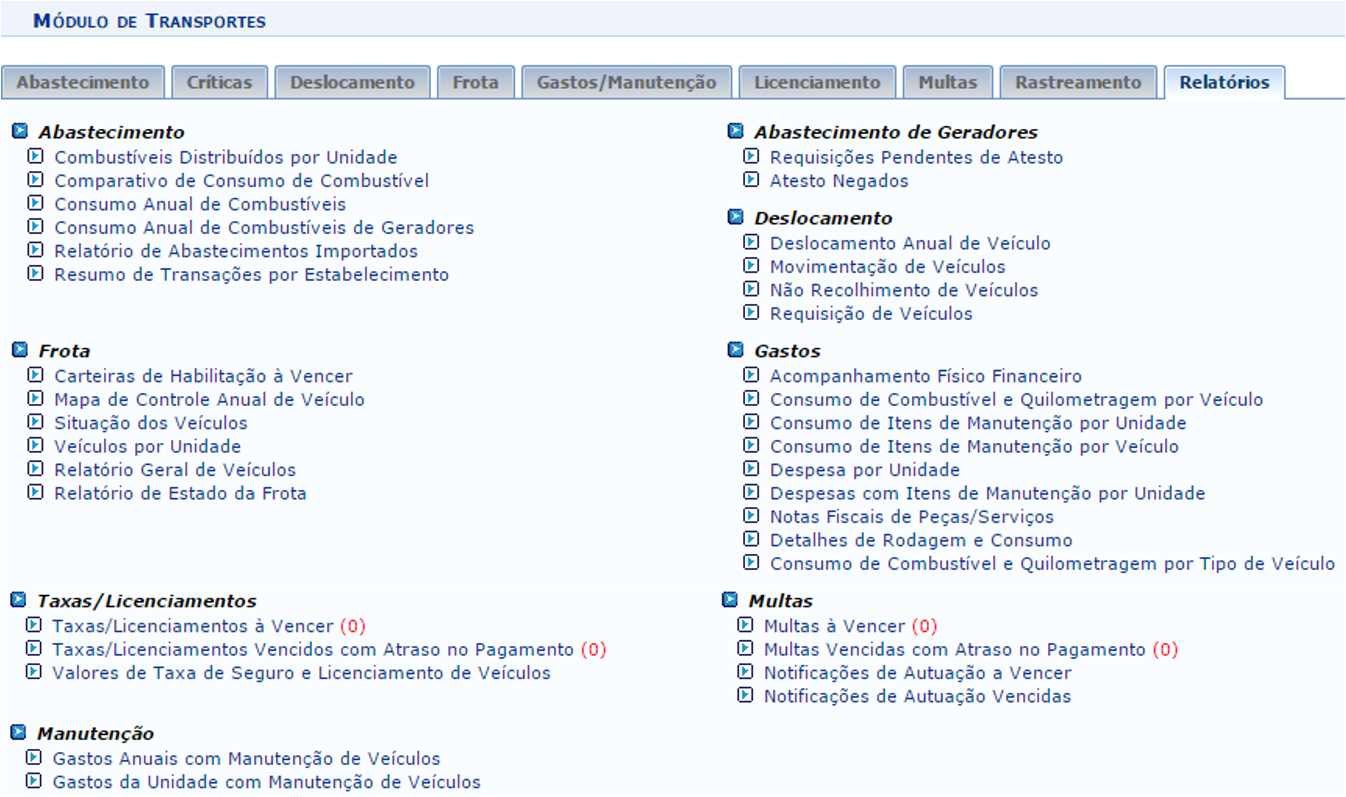 > Deslocamento Anual
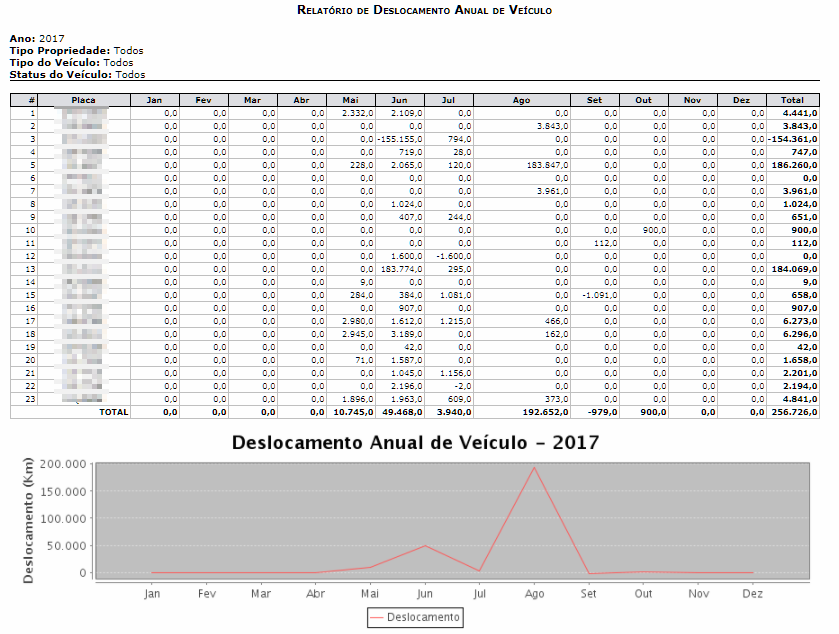 > Movimentação Veículos
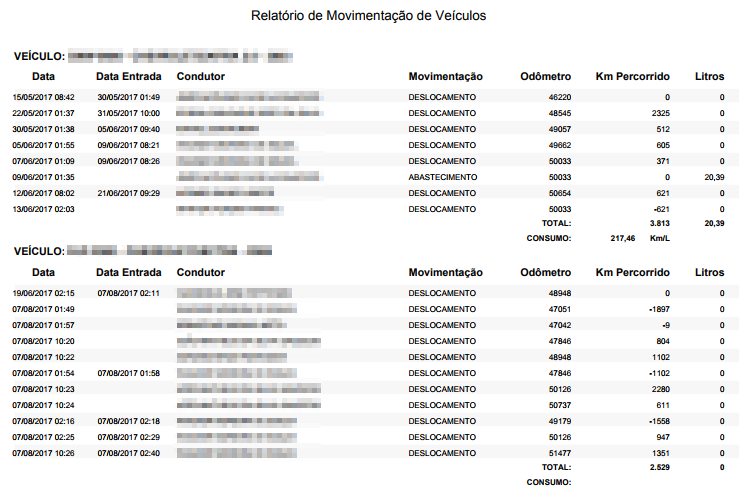 > Consumo Gas e Km
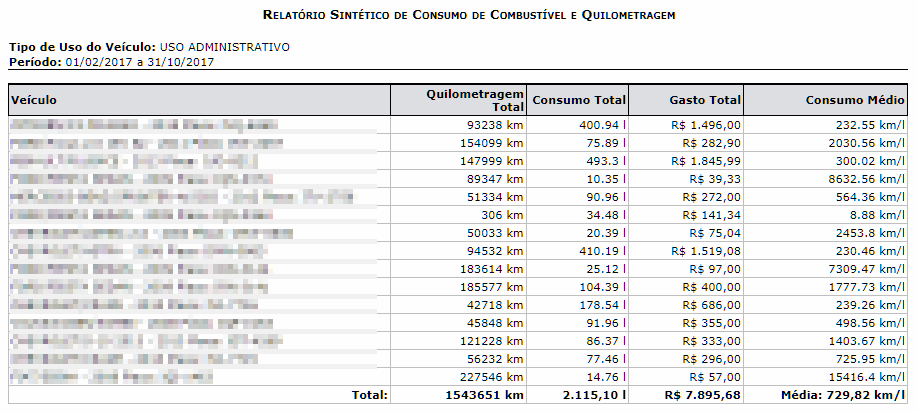 Dúvidas?
Acesso ao material de apoio:

https://www.info.ufrn.br/wikisistemas
Consultar usuário e senha com a equipe de TI do Instituto.



Contatos:
claucia.vitalis@avmb.com.br
luther.jara@avmb-asten.com.br
robson.machado@avmb-asten.com.br
Obrigado pela atenção!